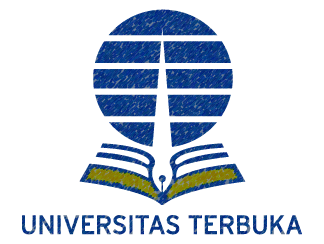 Improving Self-Regulation in Online Distance Learning through Self-Efficacy and Creativity
Drs. Subirman Musa, M.HumDiki, S.Si., M.Ed., Ph.D
Dra. Andi Sylvana, M.SiDr. Murtiadi Awaluddin, M.Si
Recipients of Bidikmisi Scholarships at UPBJJ-UT 2012-2018
self-efficacy
academic creativity
self-regulated learning
2
[Speaker Notes: Photo by Monika Grabkowska on Unsplash]
Literature Review
Self-Regulated Learning
Ownership of personal action; determination and capacity to deal with obstacles; solution
Self-Efficacy
Albert Bandura in Yufita & Budiarto (2006): a subset of Social Cognitive theory; self-aspects and self-knowledge elements
Creativity in Learning
Slameto (2010): a learning outcome through cognitive skills, practicable and achievable throughout teaching and learning processes
Creativity and learning: self-adjustment with environment, appropriate learning modes and motivation.
02
03
01
3
[Speaker Notes: <a href="https://www.freepik.com/free-photos-vectors/background">Background photo created by freepik - www.freepik.com</a>]
HYPOTHESIS DEVELOPMENT
H1
H2
H3
Self-efficacy significantly affects self-regulated learning.
Creativity significantly affects self-regulated learning.
Self-efficacy and creativity altogether have a significant effect on self-regulated learning.
4
METHOD
Quantitative descriptive   
    design
125 student 
  recipients of    
    Bidikmisi
5-point 
    Likert scale  
  questionnaire
Validity and
  reliability test
Multiple linear regression
5
Hypothesis Testing
Model Summaryb
Predictors: (Constant), Creativity, Self-Efficacy
Dependent Variable: Self-Regulated Learning
6
Partial Regression (T Test)
Y = 19,822 + 0,288 Self-Efficacy + 0,511 Creativity +e
X2
X1
Xs
Hypothesis Results
Tcal of self-efficacy is 1,991 >, and ttable at α = 0,05 and df = 129 is 1,656 at a significance level of 0,049  
Tcal of creativity is 6,013 >, and ttable at α = 0,05 and df = 129 is 1,656 at a significance level of 0,000
7
F Test
ANOVAb
Dependent Variable: self-regulated learning
Predictors: (Constant), creativity, self-efficacy
Self-efficacy and creativity on self-regulated learning
Fcal of 25,915 at a significance of 0,000 (< 5%) and Ftable of 3,07
8
Student awareness of the concept and nature of self-efficacy in an educational sense with respect to educational aspirations toward self-regulated learning  
 Benefits of new learning strategies and the implementation of new methods, tools and content in embracing self-regulated learning
CONCLUSION
9
[Speaker Notes: <a href="https://www.freepik.com/free-photos-vectors/food">Food photo created by freepik - www.freepik.com</a>]
A foundational basis of future studies to observe self-regulated learning in a more detailed and representative manner
 Explore the dynamics of self-efficacy and creativity within the context of self-regulated learning 
 Policy-making process which requires teachers and instructors to assimilate self-efficacy and creativity into self-regulated routines
SUGGESTION
10
[Speaker Notes: <a href="https://www.freepik.com/free-photos-vectors/food">Food photo created by freepik - www.freepik.com</a>]
THANK
YOU
11